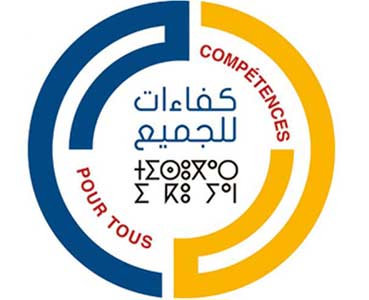 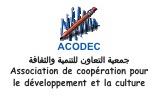 TAKWIYAT KODORATI LIIDMAJIprésentation- clôture du projet Oujda le 23/07/2020
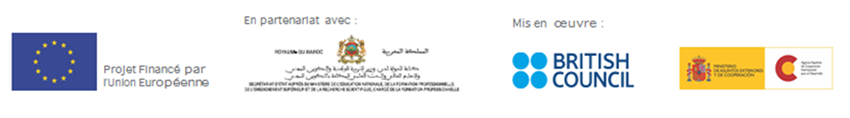 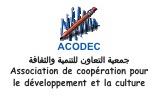 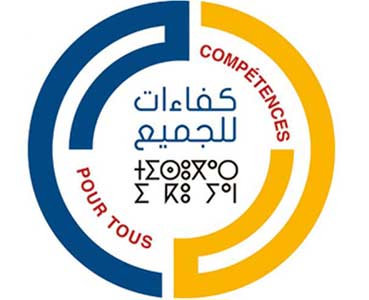 Intitulé de l’intervention : « TAKWIYAT KODORATI LIIDMAJI »
Le projet «TAKWIYAT KODORATI LIIDMAJI» est mené par l’Association ACODEC, et il s’inscrit dans le cadre du Programme de Subventions du projet « KAFAAT LILJAMIA 
Il fait partie du Programme de l’UE d’Appui à la Formation Professionnelle : développement du capital humain au Maroc
formation professionnelle de qualité, inclusif et axé sur le marché du travail
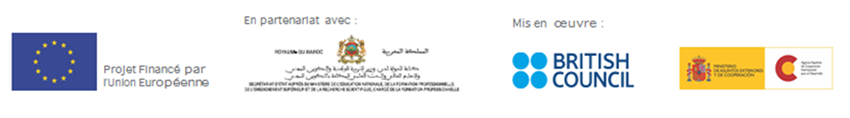 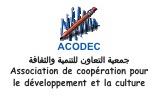 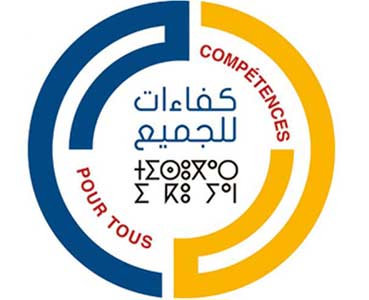 Intitulé de l’intervention : « TAKWIYAT KODORATI LIIDMAJI »
fiancé par des fonds de Coopération Déléguée de l’Union Européenne en partenariat avec le British Council et l’Agence Espagnole de Coopération Internationale au Développement (AECID)
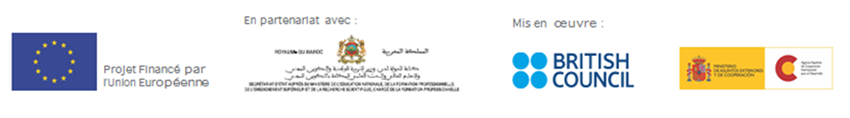 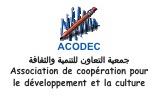 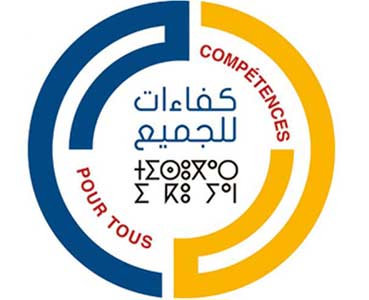 Intitulé de l’intervention : « TAKWIYAT KODORATI LIIDMAJI »
Insertion socioprofessionnelle des jeunes filles et des garçons en situation précaire, à travers une formation par apprentissage, la création de coopératives et l’insertion directe.
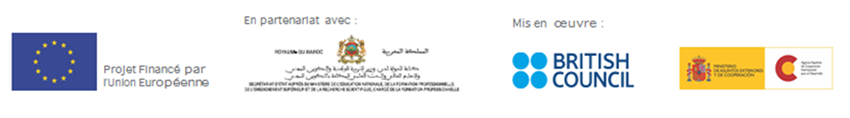 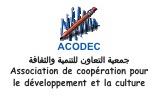 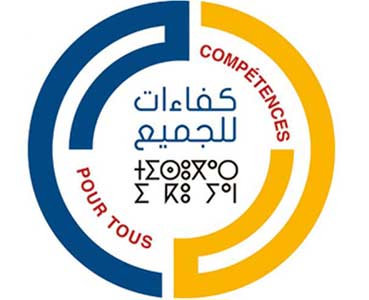 Intitulé de l’intervention : « TAKWIYAT KODORATI LIIDMAJI »
Bénéficiaires du projet
Jeunes hommes et femmes de la ville d’Oujda , âgés entre 18 et 40 ans , ayant au moins le niveau de la neuvième année fondamentale
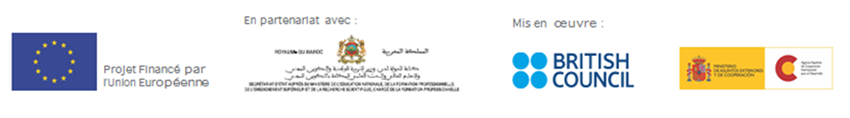 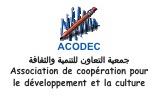 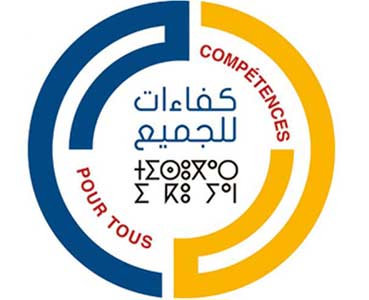 Intitulé de l’intervention : « TAKWIYAT KODORATI LIIDMAJI »
Objectif General : Améliorer la formation par apprentissage des jeunes filles et garçons en abandon scolaire pour une meilleure insertion socioprofessionnelle
Objectif spécifique  : Garantir une formation professionnelle de qualité adéquate avec les besoins du marché de l’emploi afin d’assurer une Insertion professionnelle et culturelle des bénéficiaires du projet
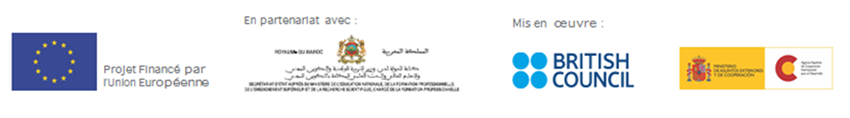 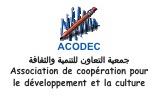 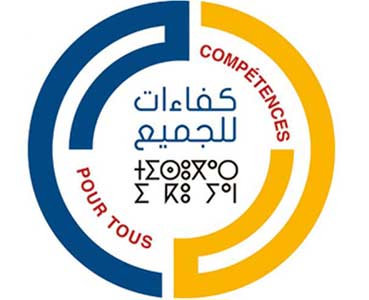 Intitulé de l’intervention : « TAKWIYAT KODORATI LIIDMAJI »
Les indicateurs de la réalisation de l’objectif spécifiques:
IOV.1. Au moins 90% des apprenants acquièrent des compétences professionnelles (réalisé)
IOV.2 . Après la fin de formation, au moins 30% des bénéficiaires créent leurs  propres coopératives ( oui….)
IOV.3 Au moins 30% s’insèrent dans le domaine de travail. ( oui…..)
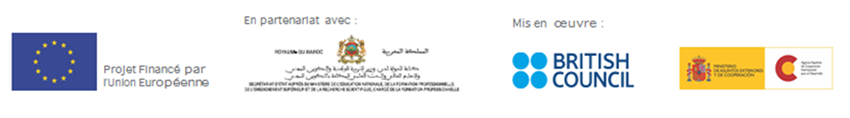 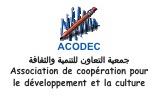 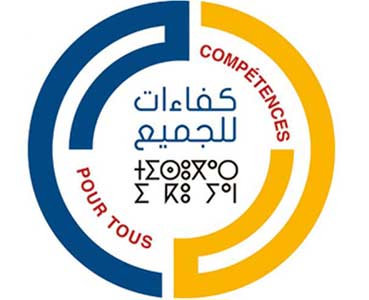 Intitulé de l’intervention : « TAKWIYAT KODORATI LIIDMAJI »
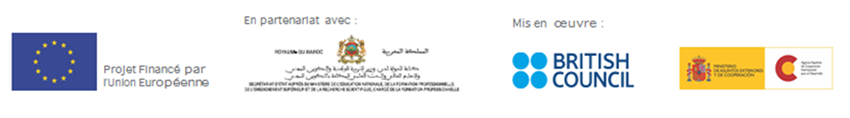 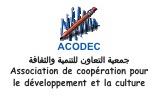 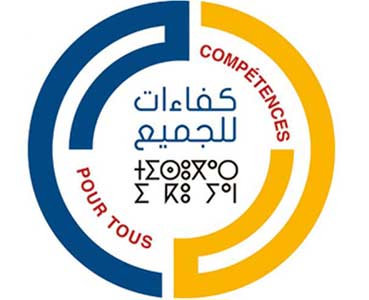 Intitulé de l’intervention : « TAKWIYAT KODORATI LIIDMAJI »
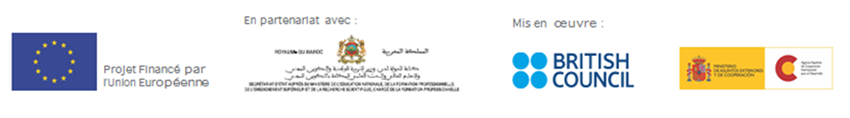 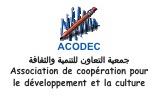 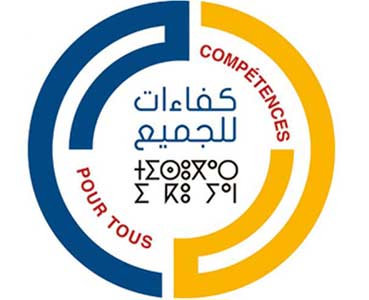 Intitulé de l’intervention : « TAKWIYAT KODORATI LIIDMAJI »
Formation
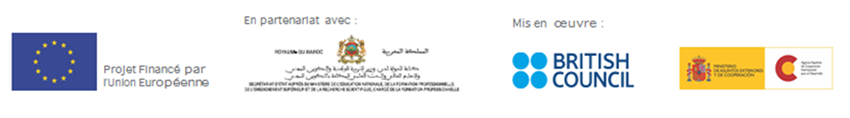 11
Organisation d’un cycle de formation en apprentissage en métier de pâtisserie et de cuisine et en métier d’électricité de bâtiments
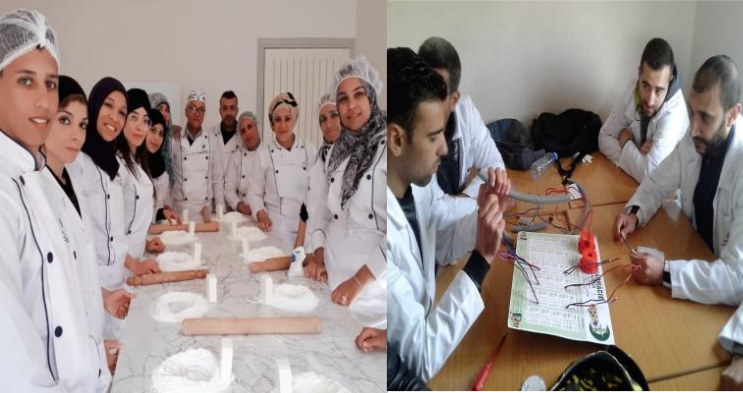 12
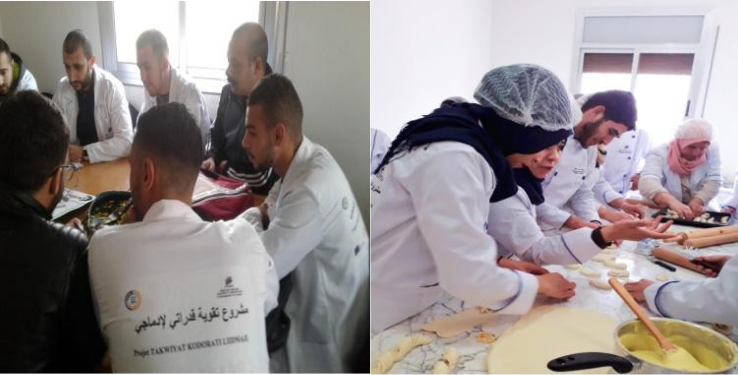 13
Organisation de  formation coaching, Leadership positif, Life skills.
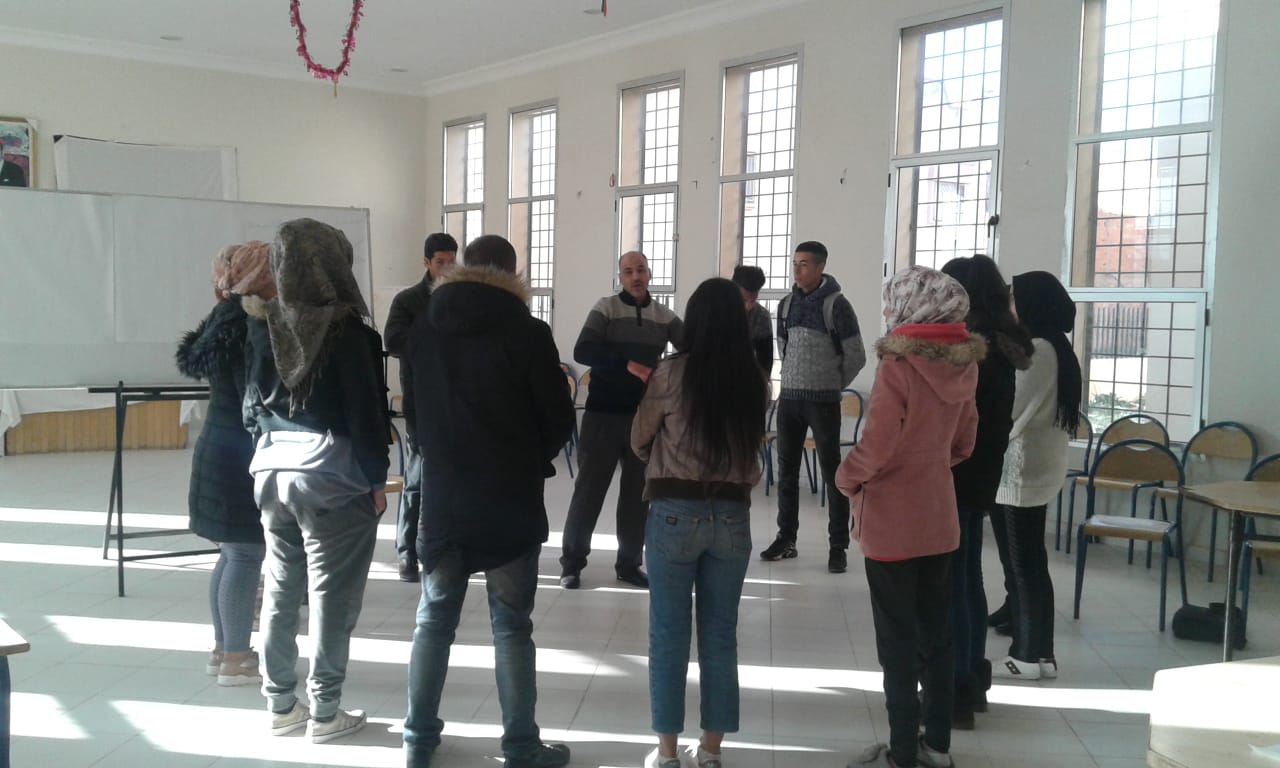 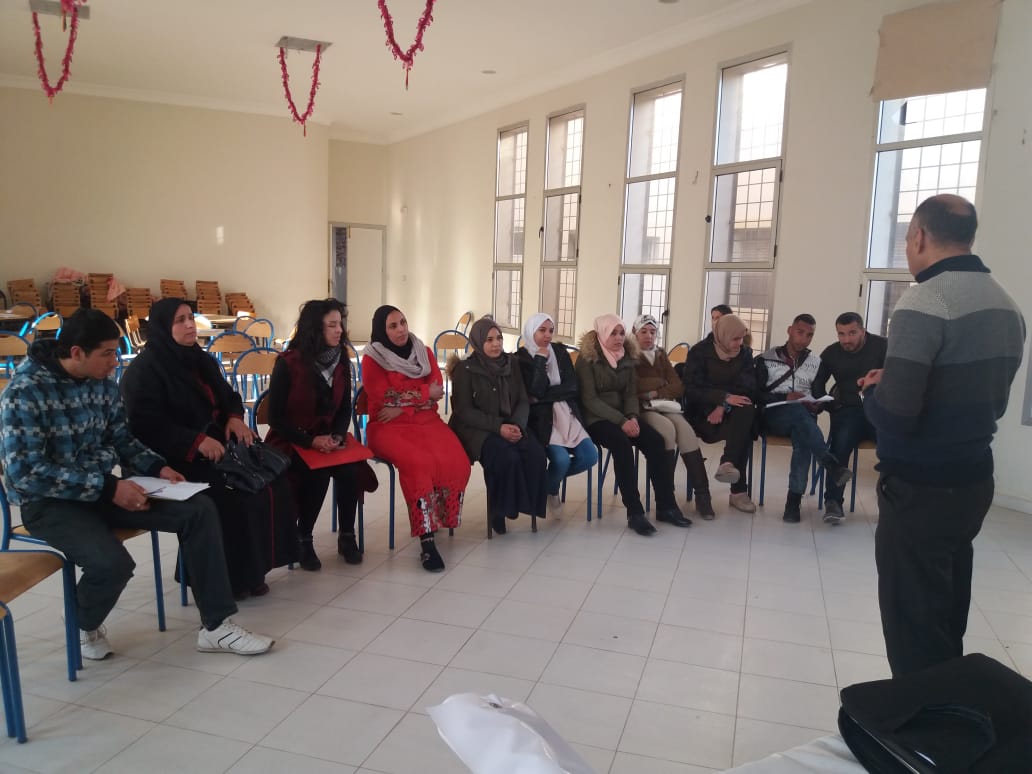 Organisation des activités socioculturelles au profit des bénéficiaires
14
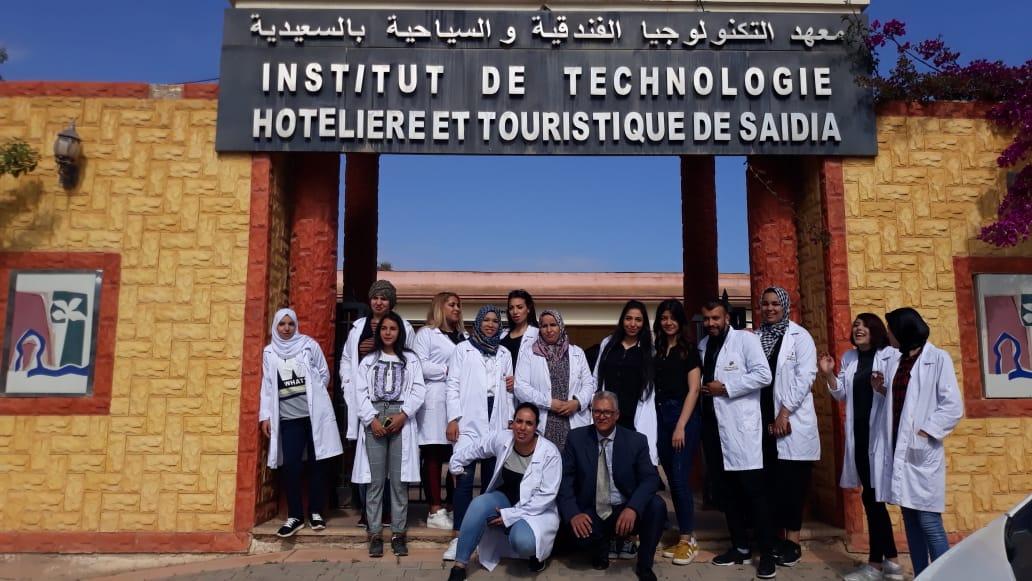 15
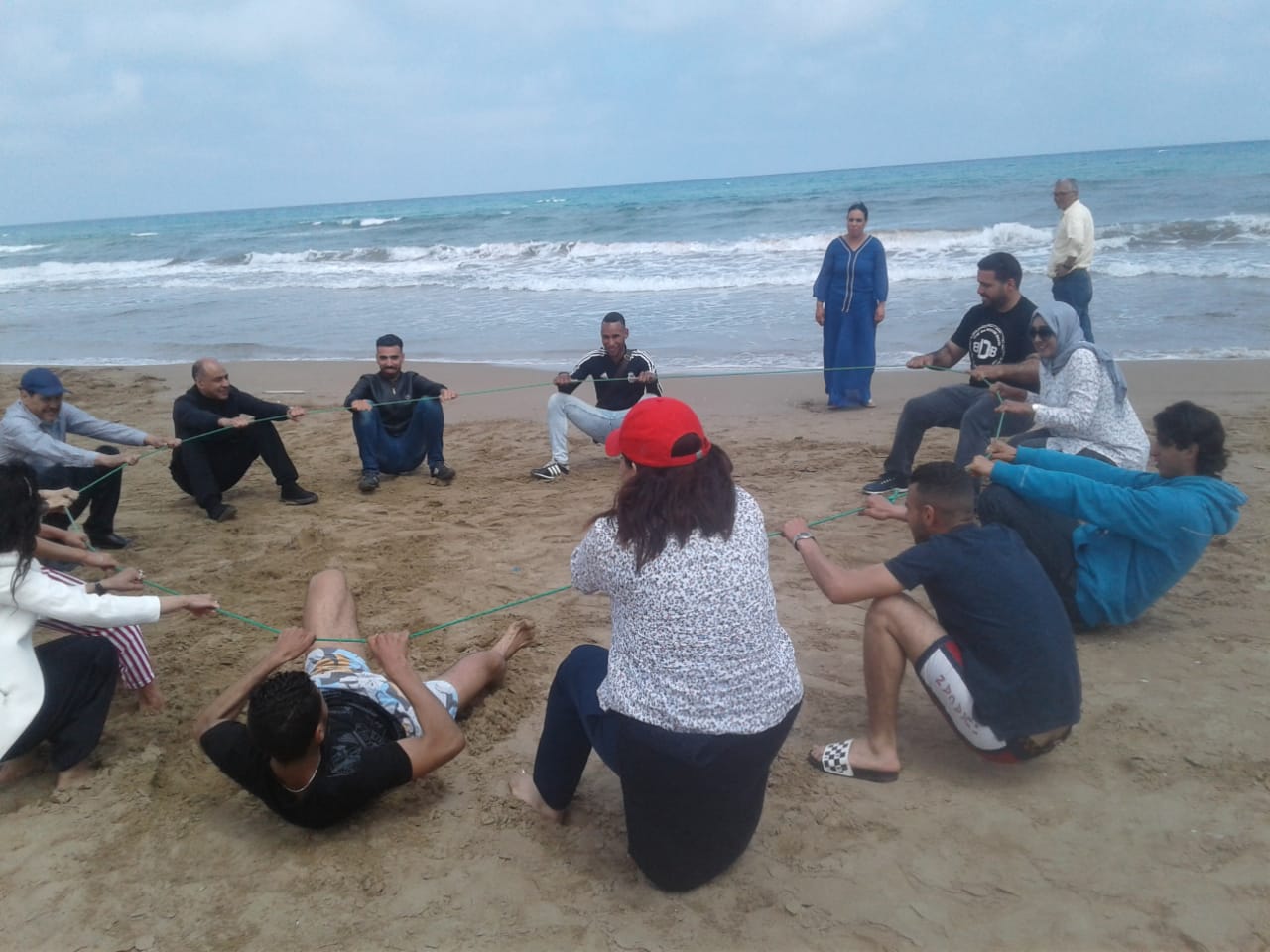 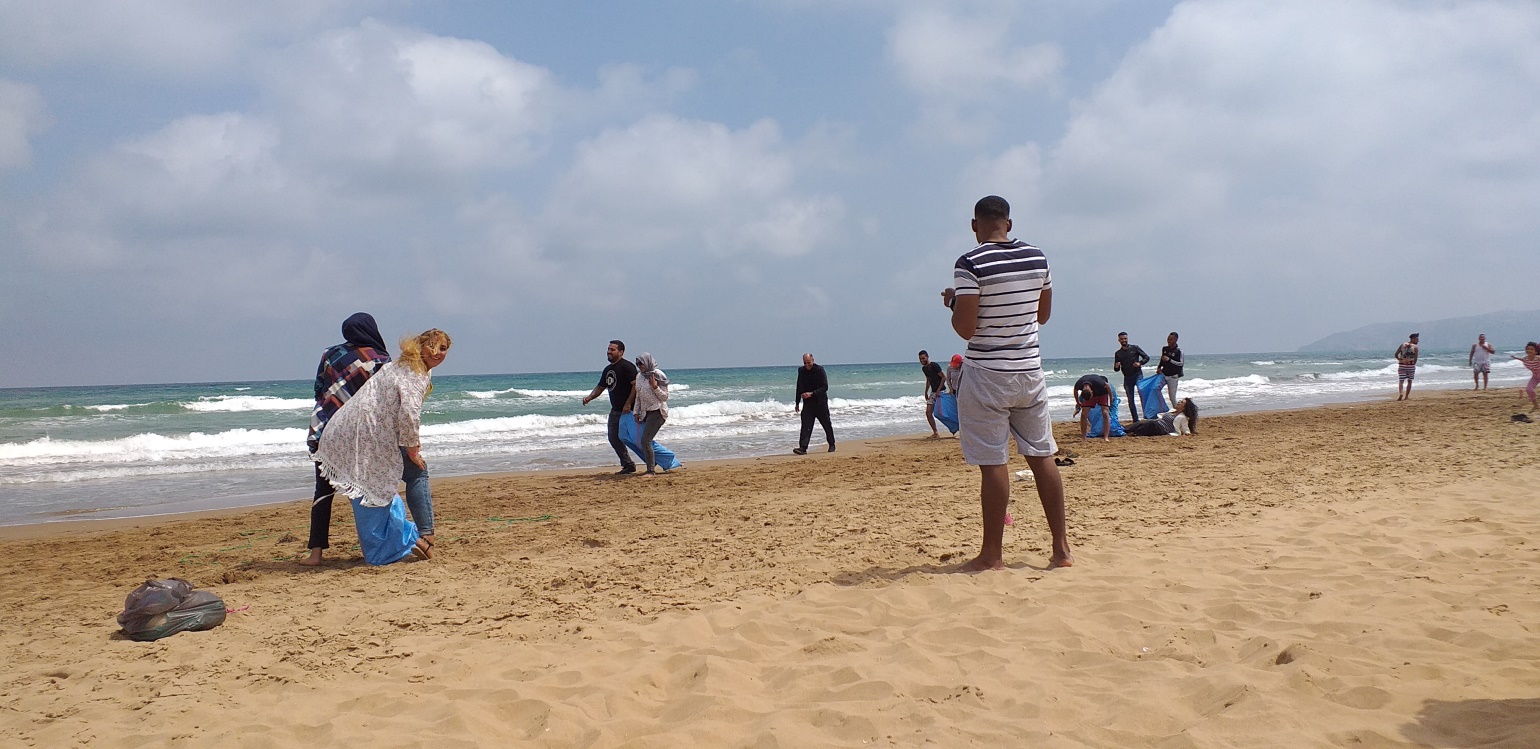 16
Série de formation sur la gestion et création de coopérative Organisation de formation en entreprenariat et gestion et le management des coopératives
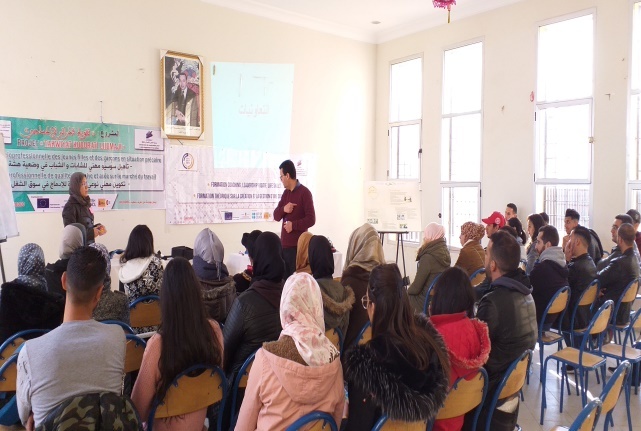 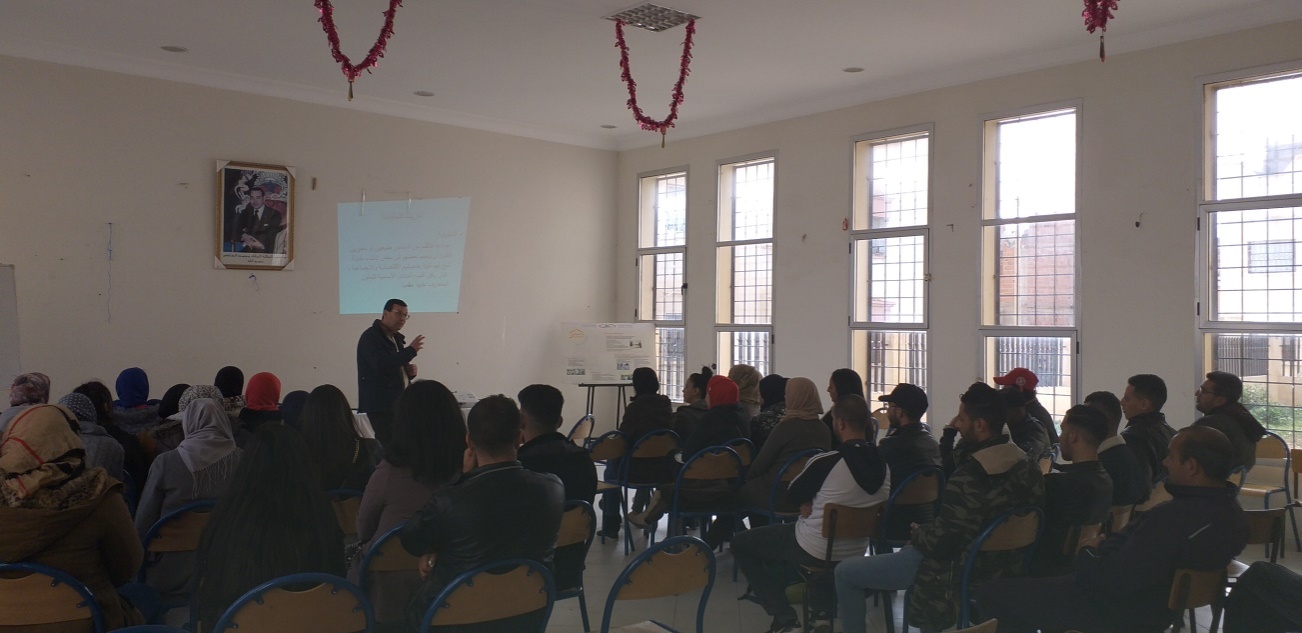 17
Renforcement des compétences des bénéficiaires pendant la période du stage d’insertion professionnelle stage d'insertion professionnelle auprès des structures d’insertion ou un employeur potentiel
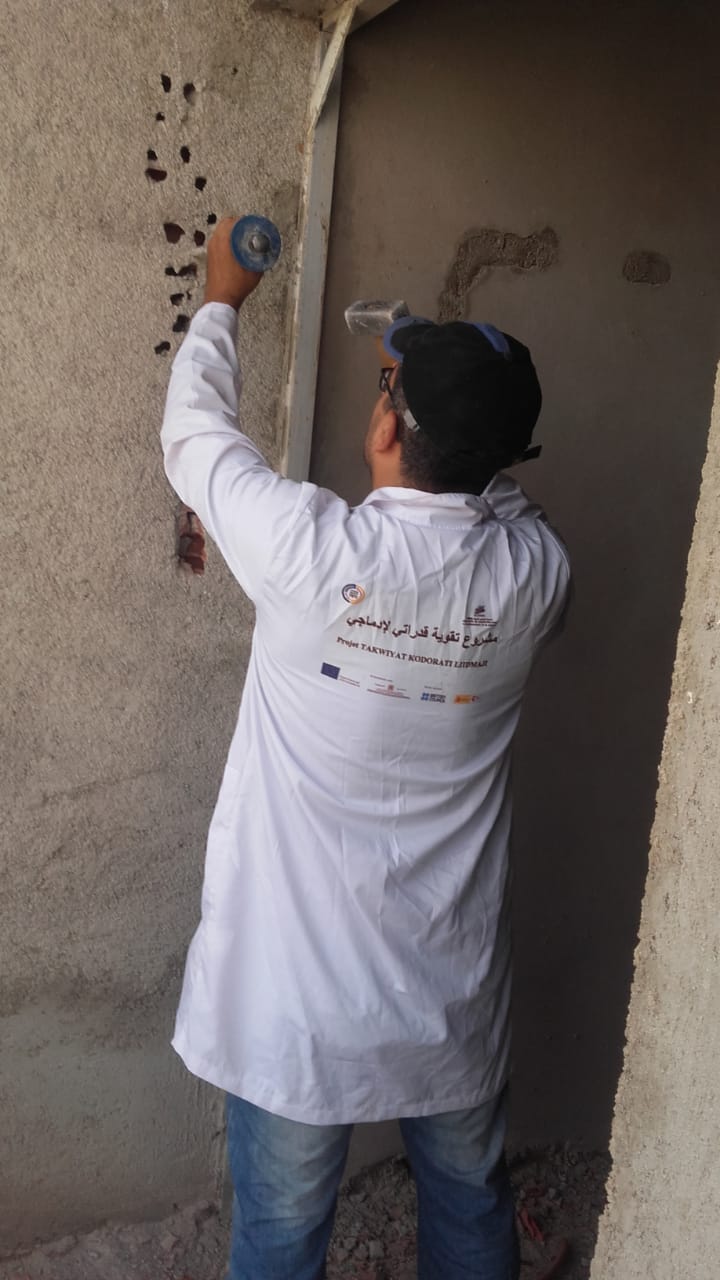 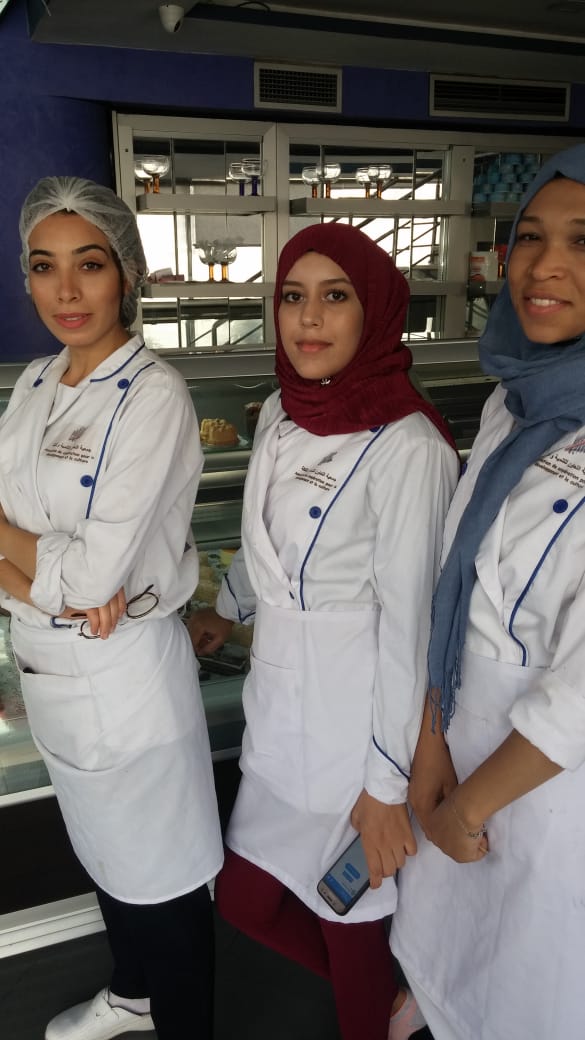 18
Suivi  de la formation  (suivi et évaluation)
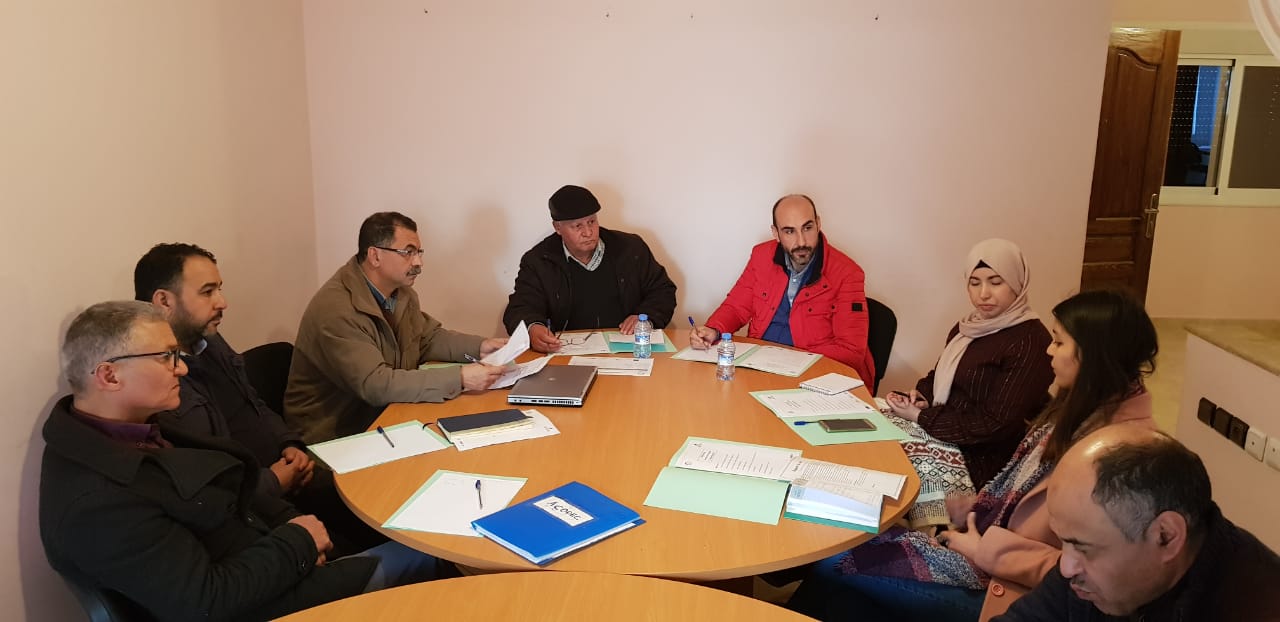 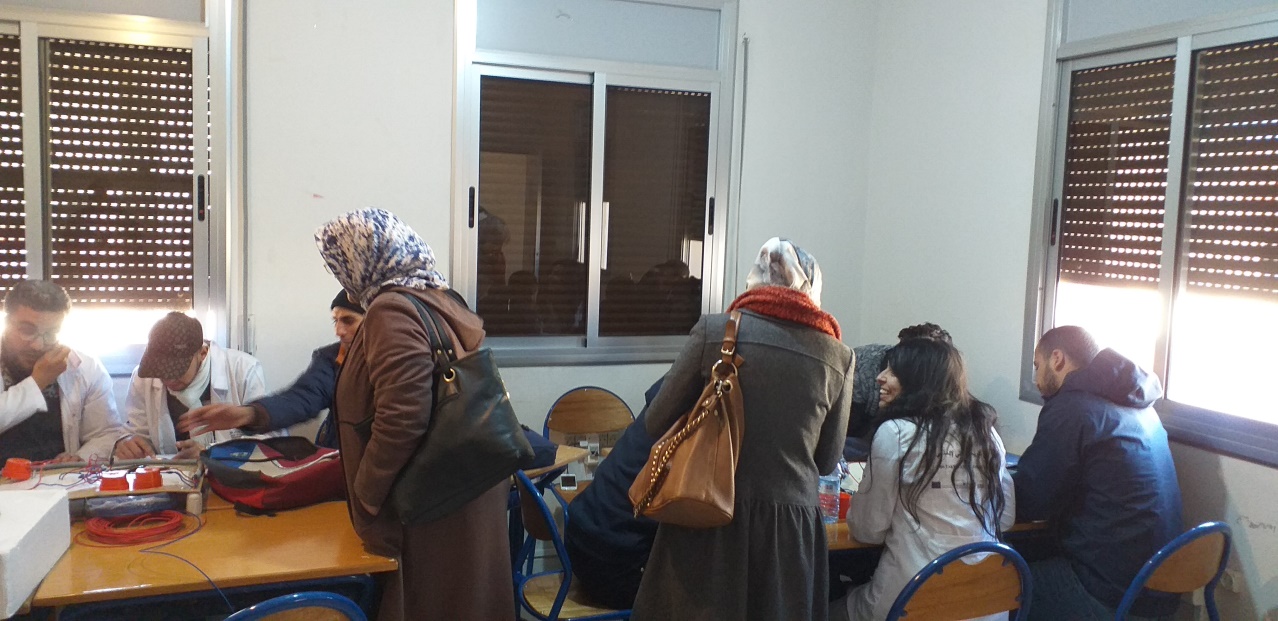 19
Réunion et accompagnement en stage
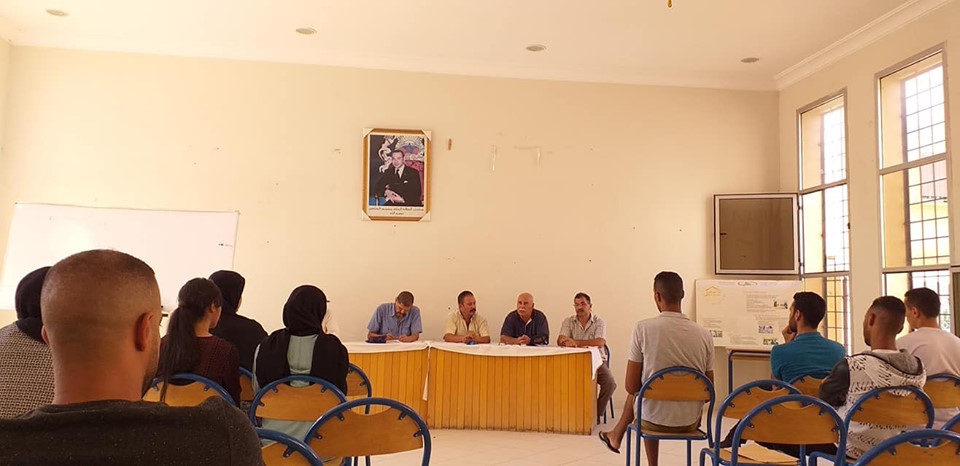 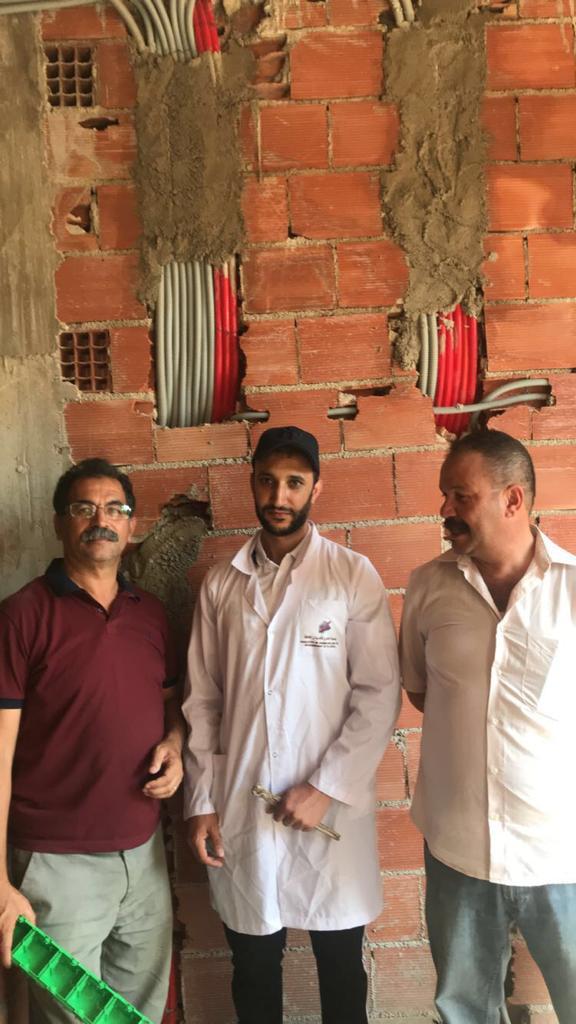 Création de 2 coopératives :Coopérative de production en pâtisserieCoopérative en électricité de Bâtiments                                             et Inscription des jeunes lauréats au régime AE (Auto Entrepreneur)
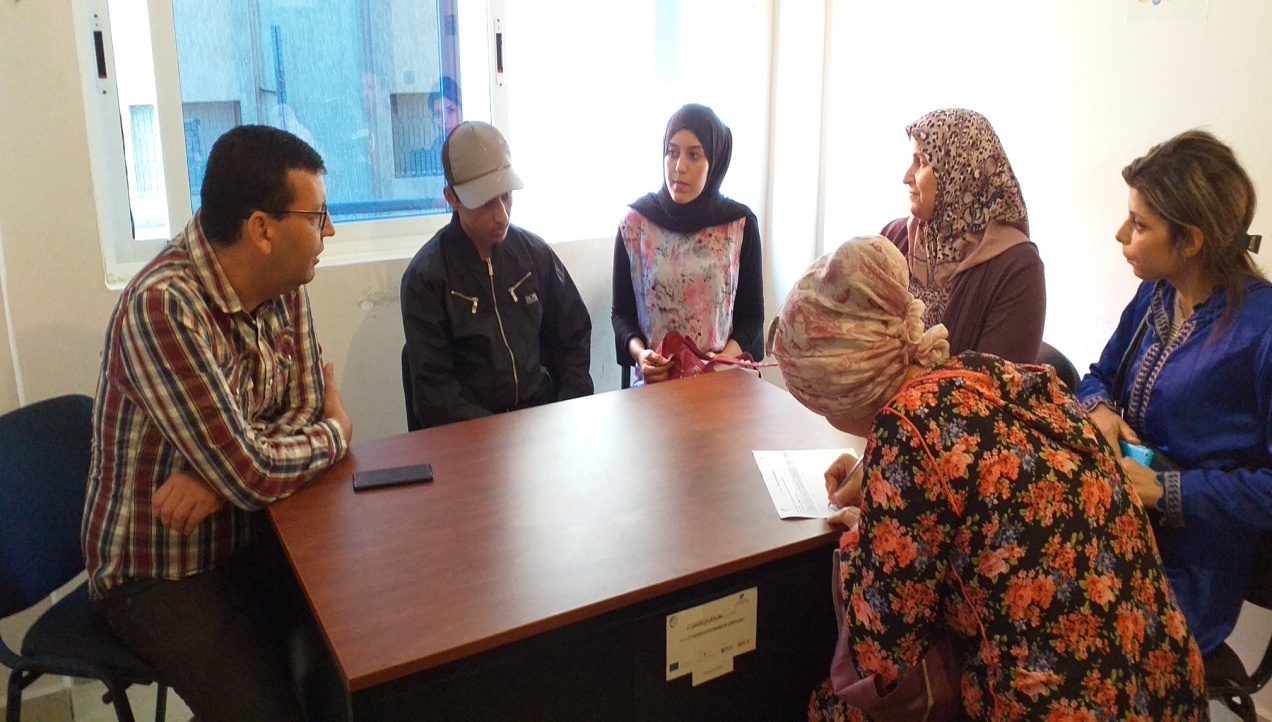 22
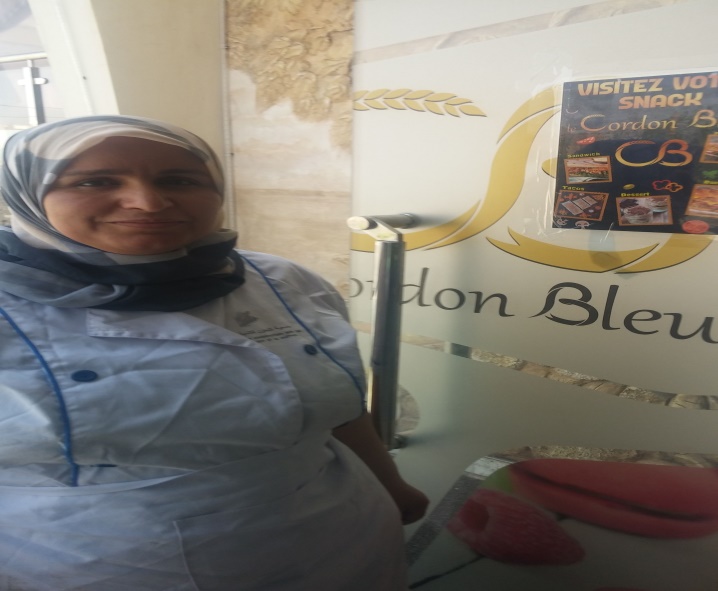 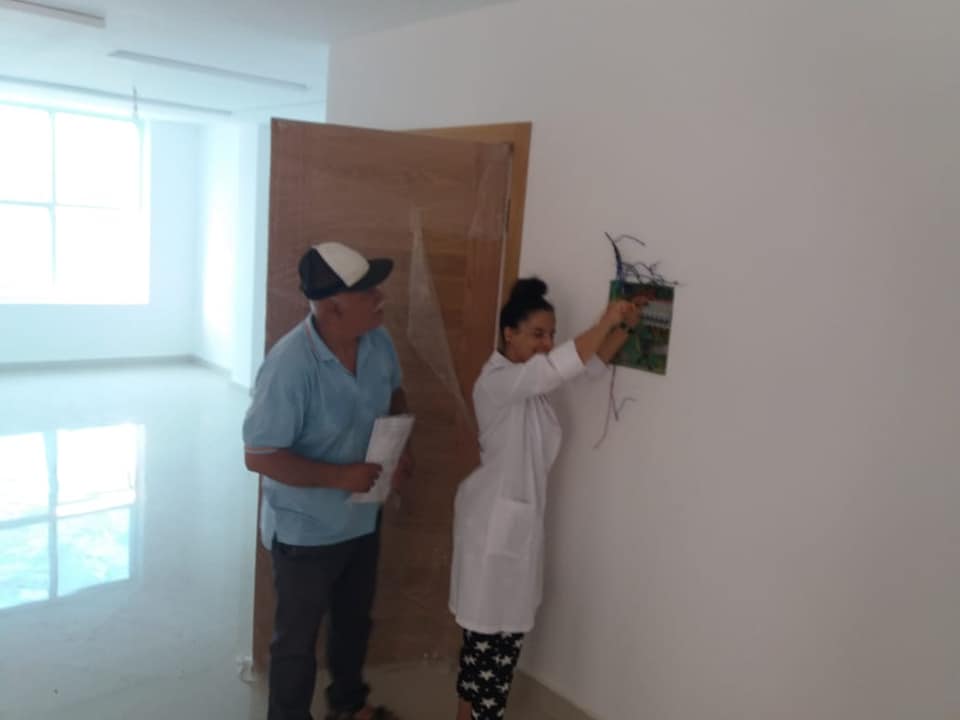 stage d'insertion professionnelle auprès des structures d’insertion ou un employeur potentiel
Participation des bénéficiaires aux activités   réalisés par l’association
23
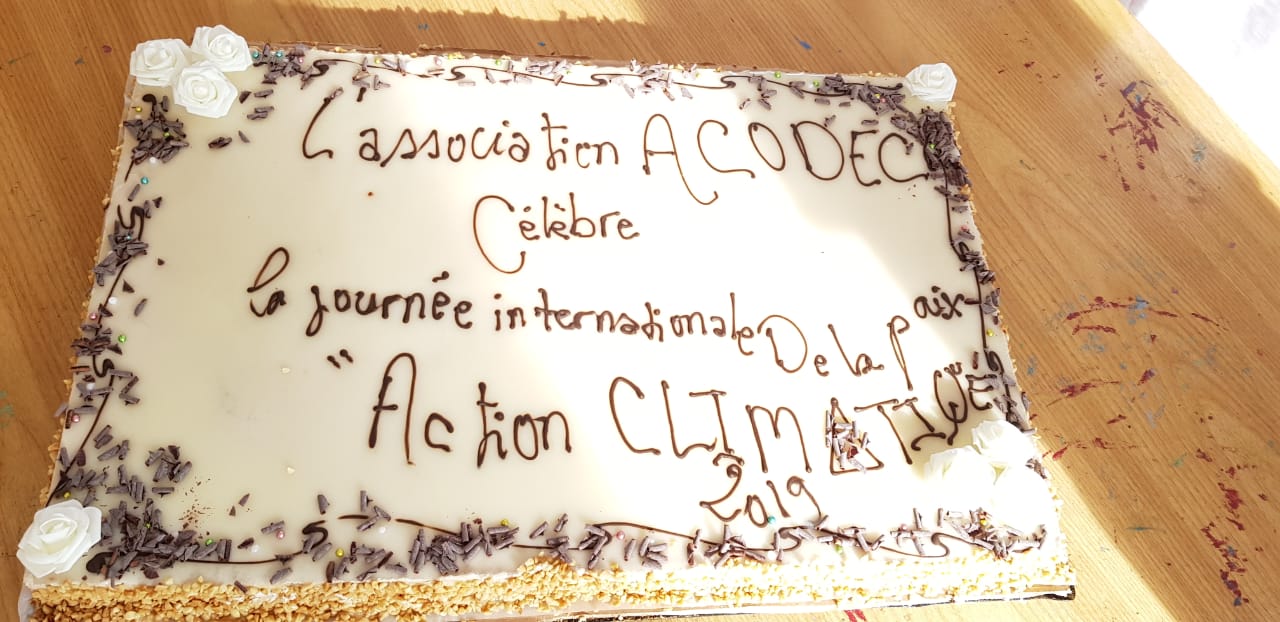 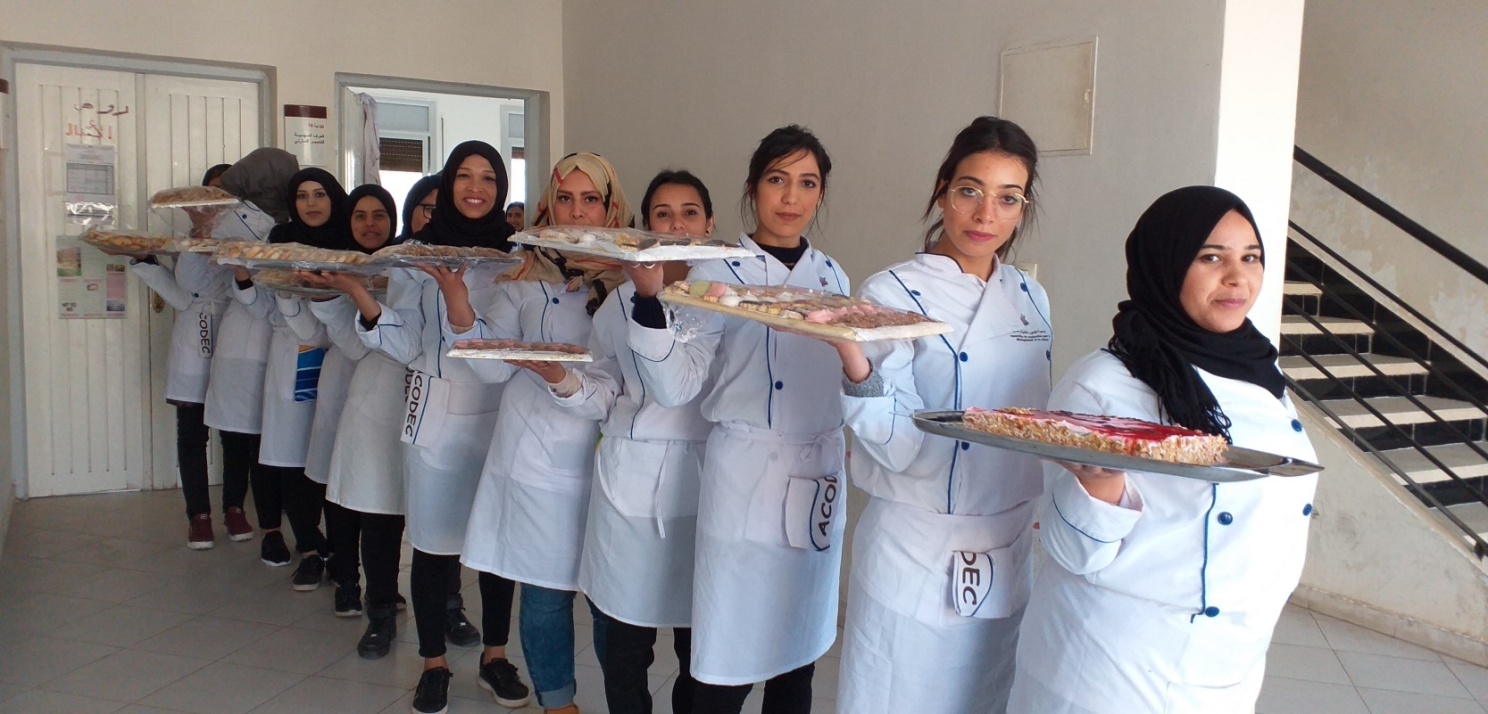 24
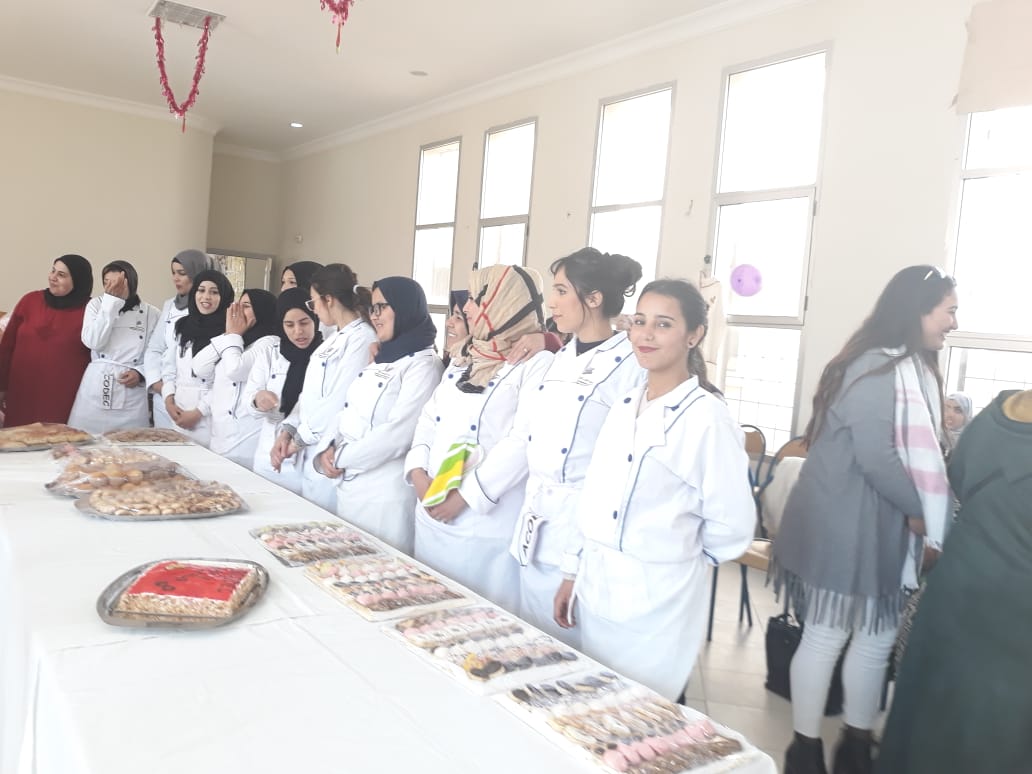 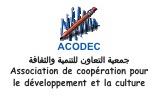 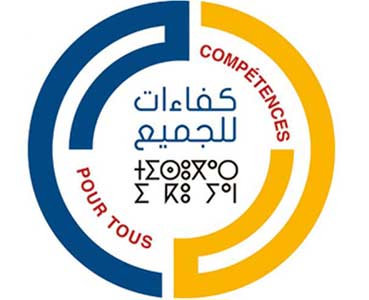 Intitulé de l’intervention : « TAKWIYAT KODORATI LIIDMAJI »
Merci pour votre Attention
www.acodec.org
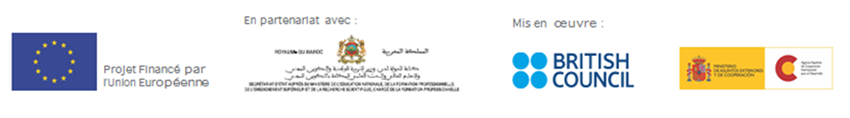